SERCOM-3

Third session of the Commission for Weather, Climate, Hydrological, Marine and Related Environmental Services and Applications
Agenda item 7(1) 
Advice from the Hydrological Coordination Panel and the Capacity Development Panel
Bali, Indonesia
4-9 March 2024
Presented by: 
Ian Lisk - P/SERCOM
Draft Decision 7(1)/1 (SERCOM-3)
Decision justification:
Resolution 24 (Cg-18) – Vision, strategy and organizational arrangements for hydrology and water resources in WMO, which established the HCP as the WMO think-tank on hydrology to, among other duties, support an integrated delivery of WMO water-related activities.
Annex 4 to Resolution 7 (EC-77) – Terms of Reference of the HCP, approving the renewed Terms of Reference of HCP and its composition, which includes Chair and Vice-Chair of the Standing Committee on Hydrological Services (SC-HYD).
Final report of the sixth meeting of HCP, held from 17 to 19 January 2024 to review the progress of implementation of the WMO Vision and Strategy for Hydrology and its related Plan of Action (Resolution 4 Cg-Ext(2021)) and to make proposals on its future implementation.
HCP-6, 17-19 January 2024 @ WMO, Geneva
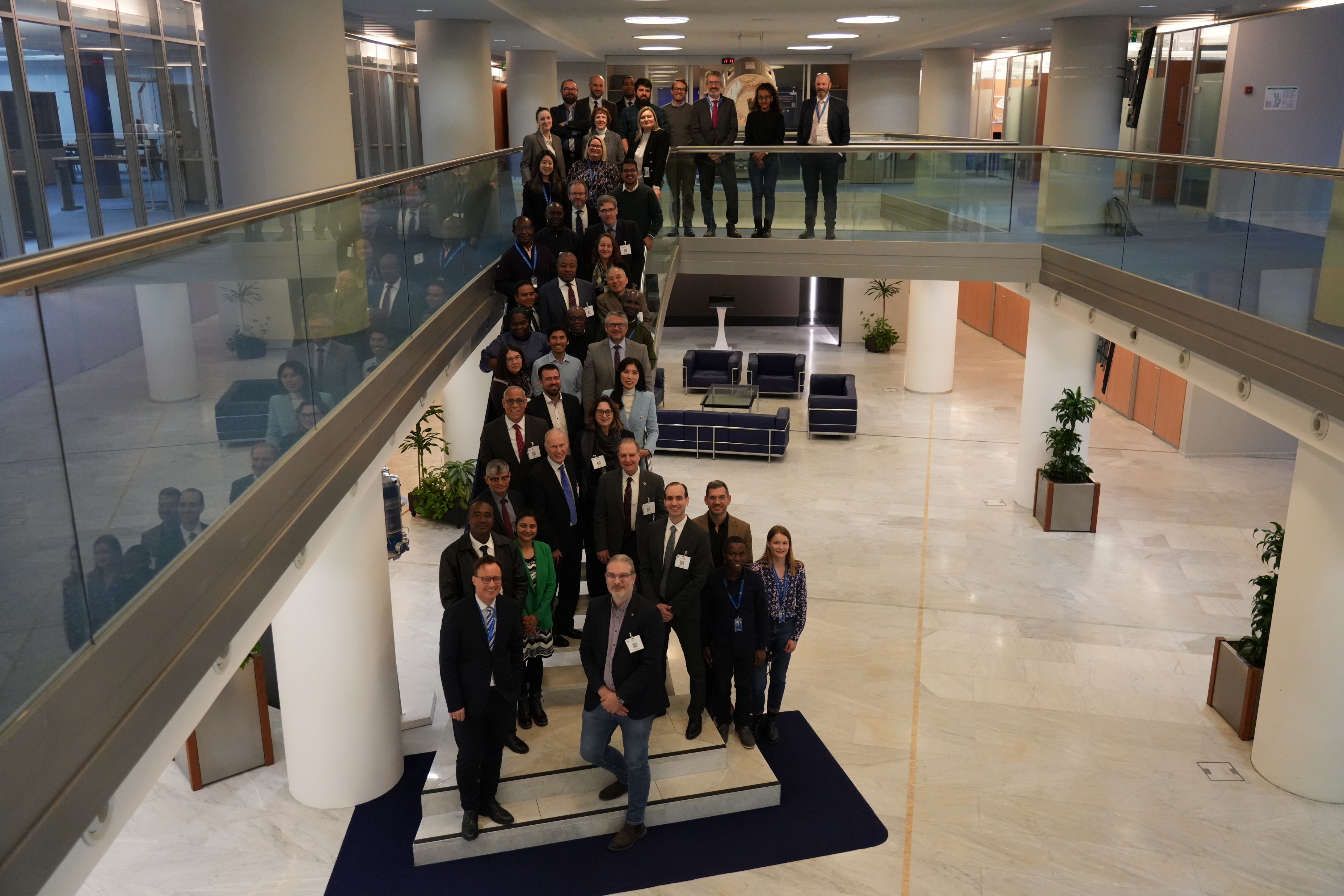 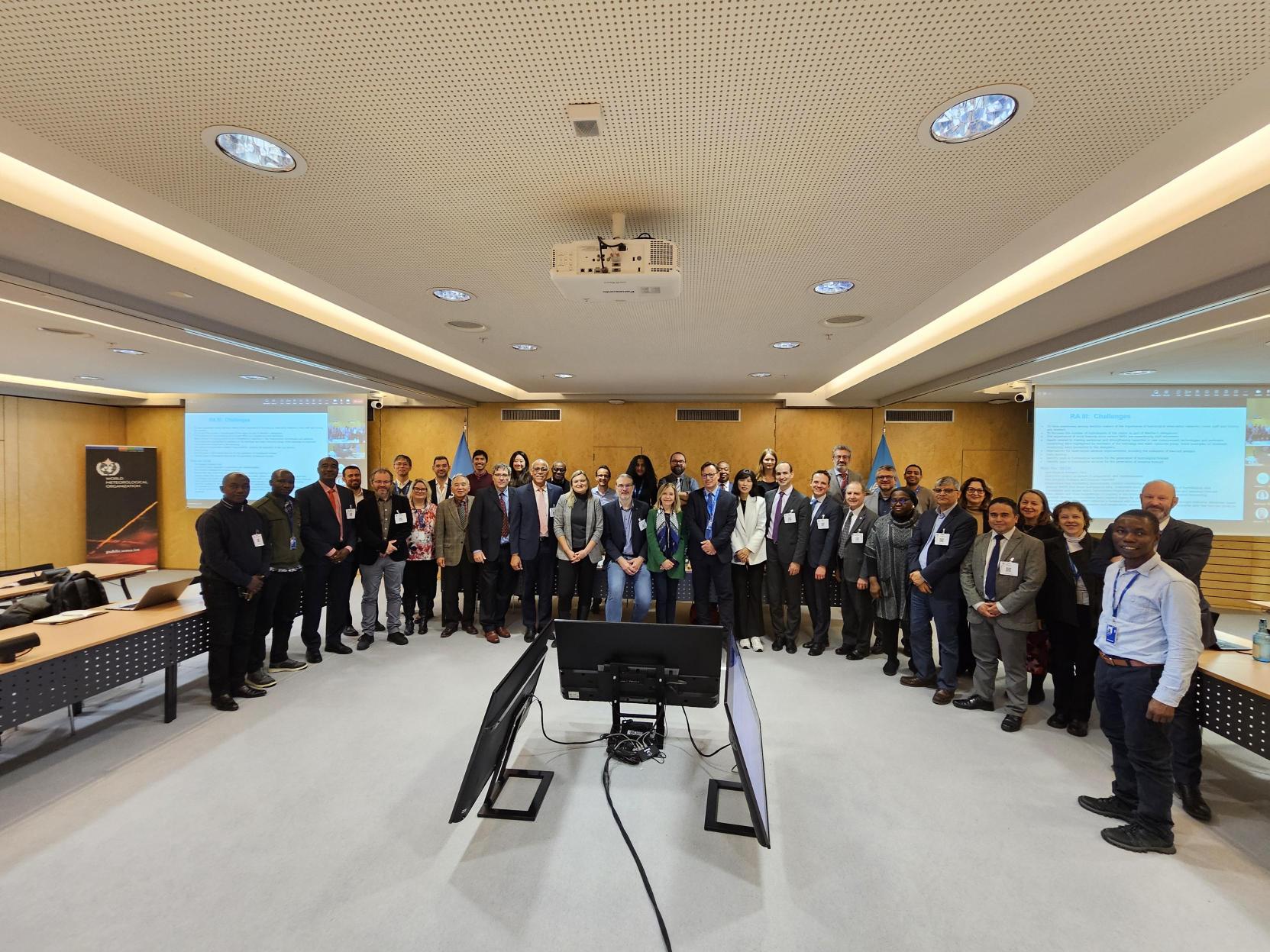 Decisions from HCP-6
Decisions from HCP
Draft Decision 7(1)/2 (SERCOM-3)
Decision justification:	
Resolution 36 (Cg-19) - WMO Capacity Development Strategy (WCDS), endorsing the WCDS as a framework for capacity development activities.
Resolution 37 (Cg-19) - Education and Training, promoting the competency-based approach.
Resolution 7 (EC-77)– Subsidiary bodies of the Executive Council, retaining the CDP with the terms of reference specified in Resolution 7 (EC-71).
Resolution 7 (EC-71) – Capacity Development Panel, containing the terms of reference of the CDP.
Final report of the CDP-7, particularly Recommendation 1 and Action 3
Decisions CDP
Thank you.
wmo.int